«Приемы формирования смыслового чтения и работы с текстом на уроках биологии и химии».
Алексеюк В.В., 
учитель биологии, химии
Отделения МАОУ «Малышенская СОШ» «Королевская СОШ»
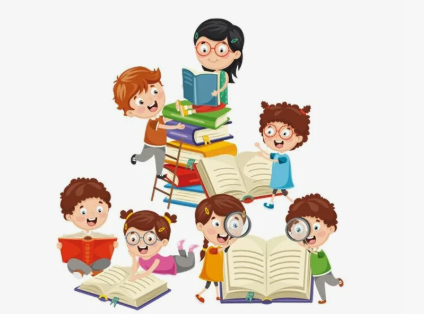 1.Верите ли вы, что читательская грамотность – это основа успешности ученика? 
2.Верите ли вы, что читательская грамотность – это  синоним начитанности,  хорошей техники чтения? 
3. Верите ли вы, что работа с текстом не влияет на развитие речи ребёнка? 
4.Верите ли вы, что сформированность у учащихся читательской грамотности занимает особое место среди метапредметных универсальных учебных действий? 
5. Верите ли вы, что формирование читательской грамотности  не играет роли в образовании детей?
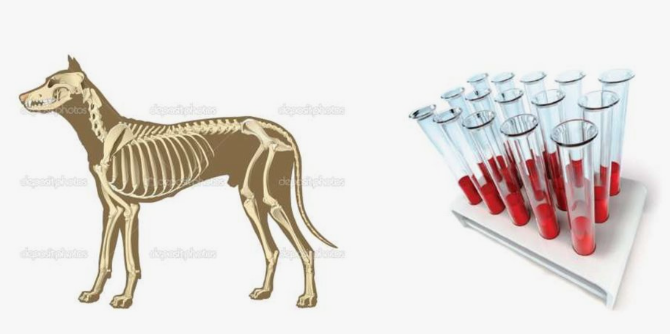 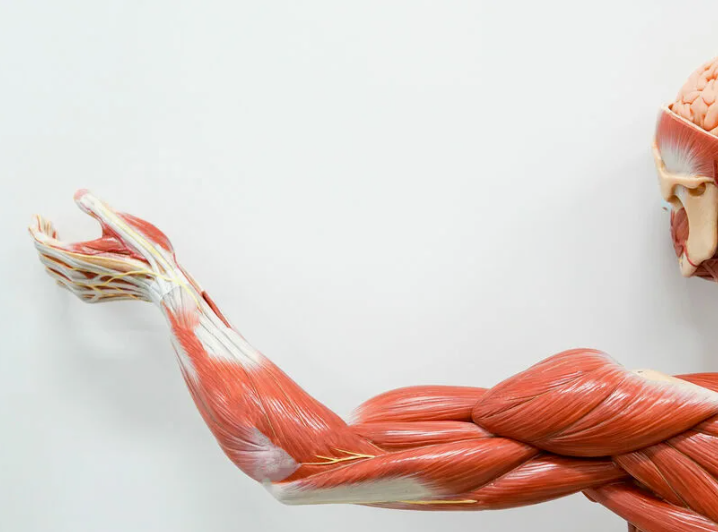 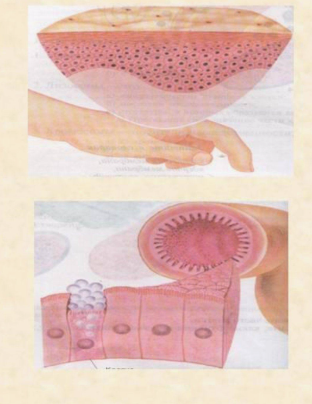 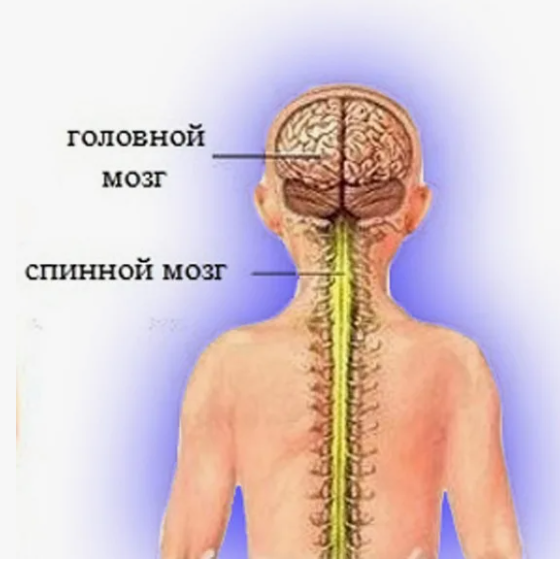 Прием  «Лови ошибку»  Какие из высказываний не соответствуют содержанию текста. Укажите номера ответов.
1. . Форма каждой клетки зависит от функции, которую она выполняет.
2. Группа клеток (вместе с межклеточным веществом), не имеющих сходное строение и происхождение и выполняющих общую функцию, называется тканью. 
3. Короткие отростки называются дендритами, а длинные аксонами. 
4. Узнать эпителиальную ткань можно по форме клеток и практическому присутствию межклеточного вещества.
Прием «Визуальный поиск»
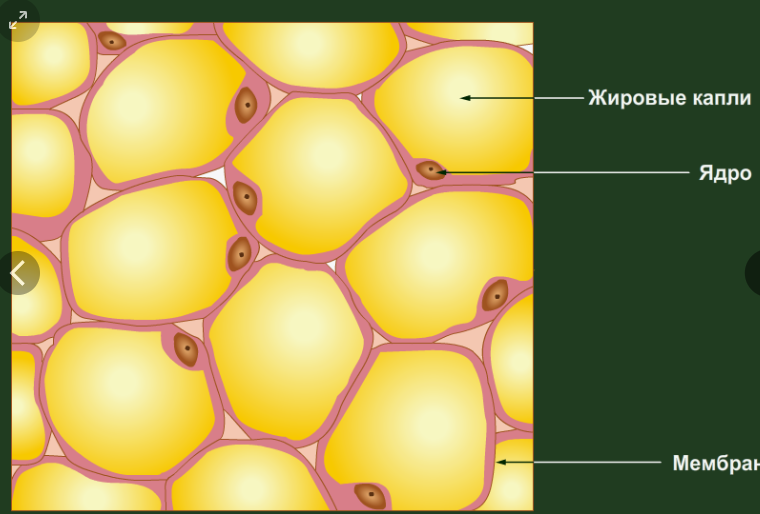 1
2
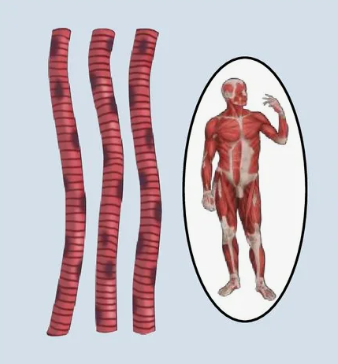 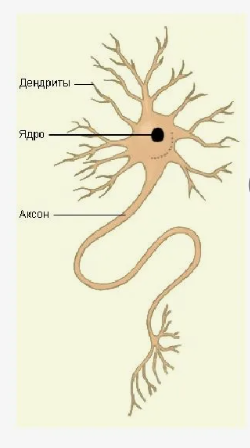 4
3
Прием «Установи соответствие»